Физические характеристики солнца
Выполнила: Терешко Елена 11-Б
Масса       1,99.1030 кг
Диаметр  1 392 000 км
Температура поверхности   5800К
Длительность звездных суток  25 сут (экватор) - 35 сут (полюса)
Удаленность от центра Галактики  25 000 световых лет
Период обращения  вокруг центра Галактики ~200 млн. лет
Скорость движения  вокруг центра Галактики 230 км/с
Абсолютная звездная величина +4,8
Солнце - центральное тело Солнечной системы - представляет собою  горячий газовый шар. Оно в 750 раз превосходит по массе все остальные тела Солнечной системы вместе взятые..




    Именно поэтому всё в Солнечной системе можно приближенно считать вращающимся вокруг Солнца. Землю Солнце "перевешивает" в 330 000 раз. На солнечном диаметре можно было бы разместить цепочку из 109 таких планет, как наша. Солнце - ближайшая к Земле звезда, оно - единственная из звезд, чей видимый диск различим невооруженным глазом. Все остальные звезды, удаленные от нас на световые года, даже при рассмотрении в мощные телескопы, не открывают никаких подробностей своих поверхностей. Свет от Солнца  до  нас доходит за 8 с третью минут. По одной из гипотез, именно вместе с Солнцем образовалась наша планетная система, Земля, а затем и жизнь на ней.
Судьба Солнца
Как и все звезды, Солнце родилось в сжавшейся газопылевой  туманности. Когда столь грандиозная масса (2.1030кг) сжималась, она сама себя сильно разогрела внутренним давлением до температур, при которых в ее центре смогли начаться термоядерные реакции. Так зажглась новорожденная звезда (не путайте с новыми звездами). В  центральной части температура на Солнце равна 15 000 000 К, а давление достигает сотни миллиардов атмосфер.
Физические характеристики нашего Солнца
Размер Солнца (1 392 000 км в диаметре) очень велик по Земным  меркам,  но астрономы, в то же время, называют его желтым карликом - в мире  звезд  Солнце ни чем особенным, на первый взгляд, не выделяется. Однако, в последние годы,  появляется все больше  доводов в пользу некоторой необычности нашего Солнца. В частности, Солнце меньше излучает ультрафиолета, чем другие звезды того же типа. Солнце обладает большей  массой, по сравнению со схожими звездами. Кроме  того,  эти  самые  похожие  на Солнце звезды замечены в непостоянстве, они меняют свой блеск, то есть являются переменными звездами.
Мощность излучения Солнца 3,8.1020 МВт. На Землю попадает  лишь  около одной половины миллиардной доли всей энергии Солнца. Представьте себе стихийное бедствие, при котором пятнадцати стандартным квартирам в 45 кв. м. не посчастливилось быть затопленными до потолка водой. Если это количество воды - вся мощность излучения Солнца, то на долю Земли придется меньше чайной ложки. Но именно  благодаря  этой энергии на Земле происходит круговорот воды, дуют ветры, развивалась и развивается жизнь. Вся энергия, скрытая в горючих ископаемых (нефти, угле, торфе, газе), - тоже изначально была излучена Солнцем.
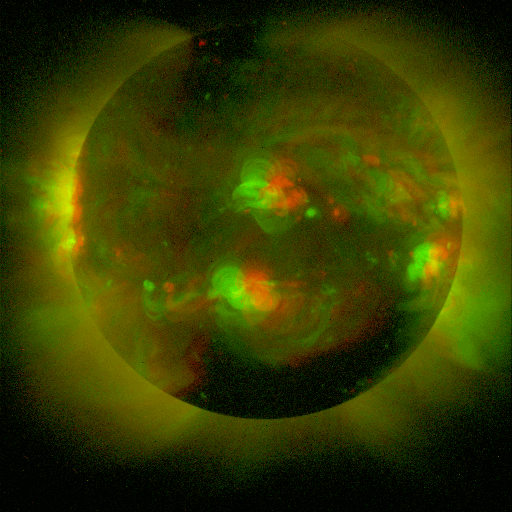 Это стереографическое изображение Солнца. Для лучшего видения  объемности снимка нужно использовать очки с разноцветными стеклами - красным и синим. (11 ноября 1992-го года).
Солнце является плазменным шаром. Иными словами, оно состоит из "смеси" заряженных частиц - ядер атомов водорода и гелия, а также электронов. Солнце тоже, как и Земля, вращается вокруг своей оси. Движение частиц, из которых состоит Солнце, создает магнитное поле нашей звезды. Оно мощнее земного в 6 000 раз. В районах солнечных пятен магнитное поле Солнца особенно сильно.
Строение Солнца
Видимая поверхность Солнца называется фотосферой. Ее толщина  около  300 км.  При сильном разрешении деталей, можно увидеть в телескоп, что фотосфера имеет гранулированную структуру. Вещество на Солнце постоянно перемещается, и в областях, занимаемыми гранулами, оно  поднимается к поверхности, а в промежутках  между  ними - опускается. 
Дальше вглубь распространяется конвекционная зона - зона, в которой энергия за счет конвекции переносится от центра к более высоким слоям. Здесь вещество, как бы, перемешивается.
Состав фотосферы